Scribbrs SWOT-analyse invulschema
Positieve punten
Negatieve punten
Sterktes (Strengths)
Zwaktes (Weaknesses)
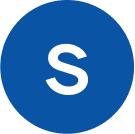 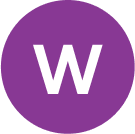 Breed assortiment producten
Grote technische expertise
Flexibele financiële buffer
Stabiele klanttevredenheid
Matig resultaat werknemersenquête
Hoge distributiekosten
Relatief weinig naamsbekendheid
Enkel Nederlandstalige website
Interne factoren
Kansen (Opportunities)
Bedreigingen (Threats)
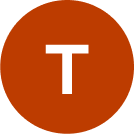 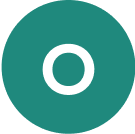 Consument is beïnvloedbaar door influencers
Groeiende markt door stijgende interesse in interieur
Focus op duurzaamheid
Mogelijkheden om technische hulpmiddelen in meubels te integreren
Relatief luxe-product: economische situatie moeilijk te voorspellen
Verlaging van de algemene gezinsomvang
Verhoging van de leeftijd waarop gezinnen worden gestart
Marktpositie grootste concurrenten inflexibel
Externe factoren